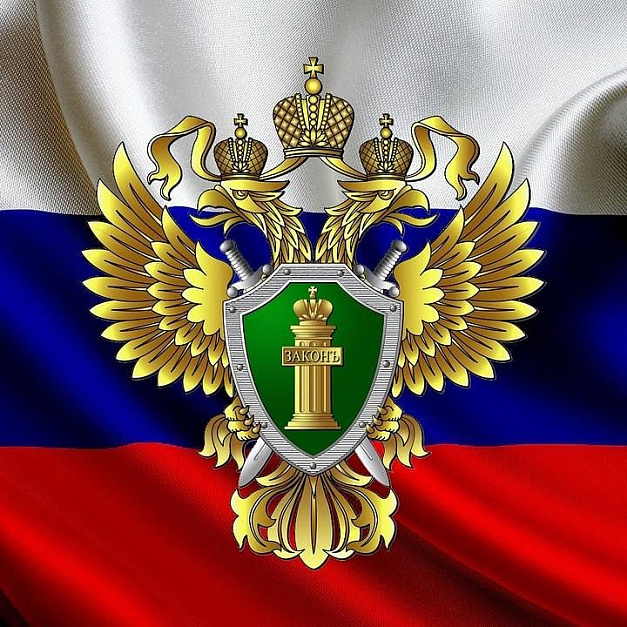 Прокуратура города Вологды разъясняет
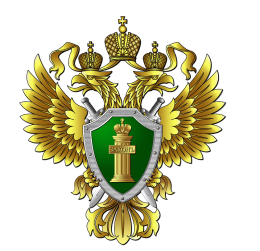 Установлены предельные размеры обеспечения исполнения госконтрактов, условиями которых предусматривается выплата авансового платежа, подлежащего казначейскому сопровождению
Постановление Правительства РФ от 14.11.2022 N 2057"О внесении изменений в некоторые акты Правительства Российской Федерации
Прокуратура города Вологды разъясняет
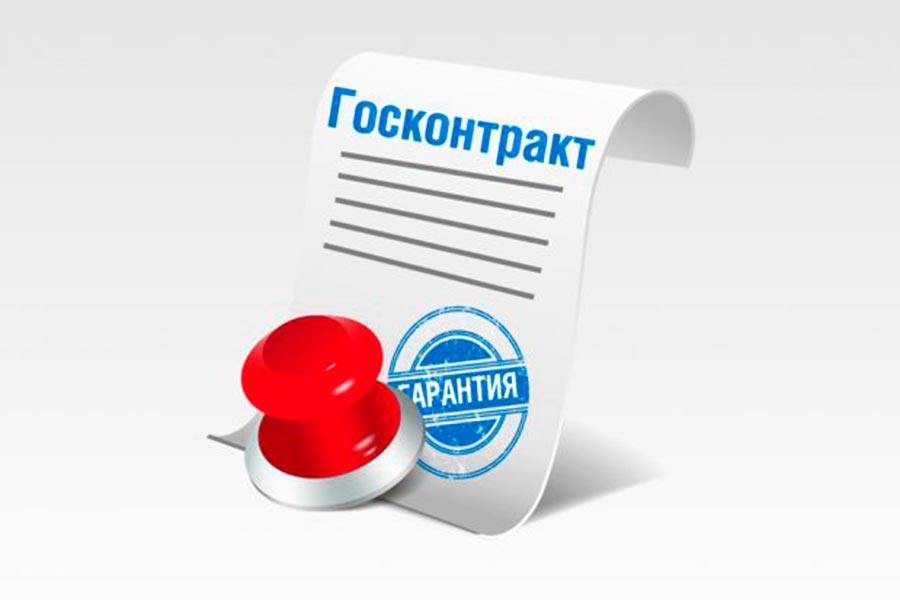 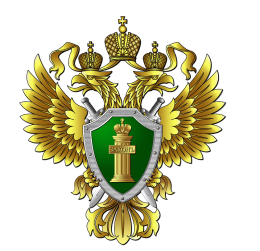 Согласно принятому постановлению размер обеспечения не может превышать: 
20% начальной (максимальной) цены контракта, уменьшенной на размер аванса, в случае если цена контракта составляет менее 1 млрд. рублей; 
15% начальной (максимальной) цены, уменьшенной на размер аванса, в случае если такая цена составляет 1 млрд. рублей и более.